Computing n-Gram Statistics in MapReduce
EDBT/ICDT 2013 Joint Conference
Klaus Berberich, Srikanta Bedathur
Csóka Győző (cikk feldolgozás) 
Polgár Ákos (prezentáció) 
Zvara Zoltán (bemutató program)
Bevezetés
n-gramok előfordulásának gyakorisága
elosztott adatfeldolgozási módszerrel végzett n-gram statisztikák
Probléma fontossága
Google & Microsoft
legfeljebb 5 szó hosszú n-gramok
Cél
Hadoop MapReduce implementációjával több algoritmust is adaptáltak 

teljesítmény lényegesen javítható
Alapfogalmak
Prefix
Szuffix
r az s részsorozata(r ◊ s)
Pl: ax ◊ caxb
r s-beli gyakorisága
MapReduce
nagy adathalmazok feldolgozása párhuzamosan, egy szerverfürtön elosztottan

Mapper
Reducer
Word count
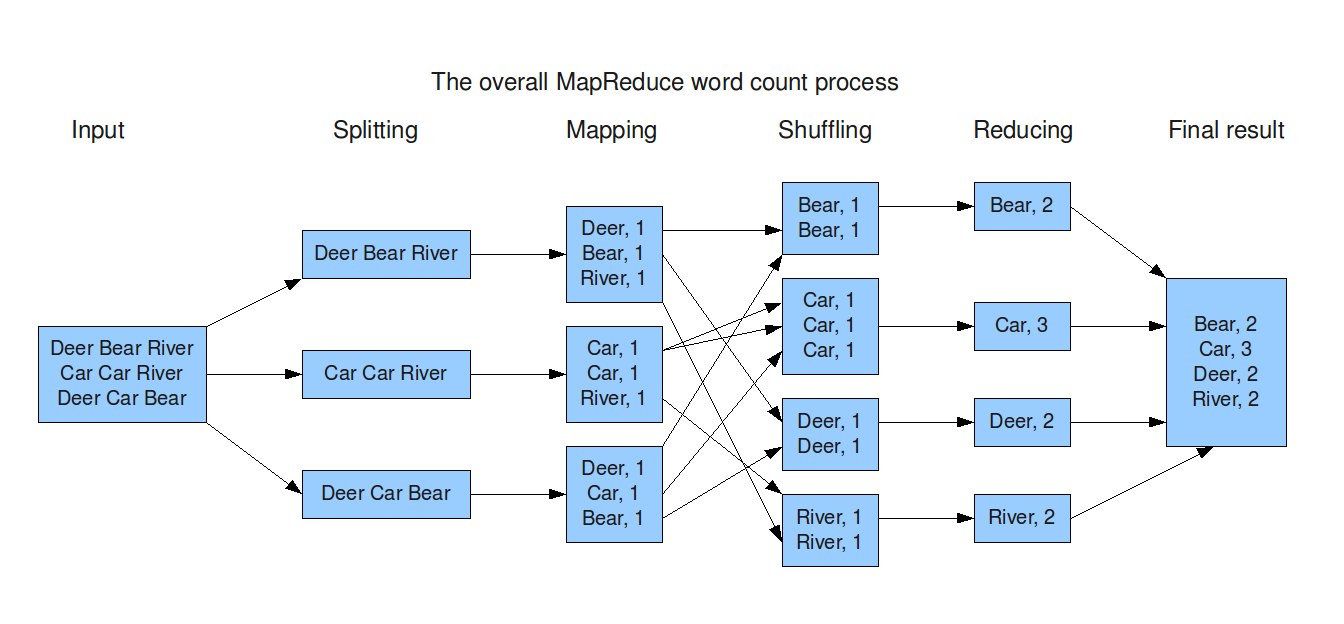 Példa
τ = 3 és σ = 3

d1 = < a x b x x >
d2 = < b a x b x >
d3 = < x b a x b >
Példa
< a > : 3
< b > : 5
< x > : 7
< a x > : 3
< x b > : 4
< a x b > : 3
τ = 3 és σ = 3

d1 = < a x b x x >
d2 = < b a x b x >
d3 = < x b a x b >
Naiv algoritmus
Map kiválasztja az összes legfeljebb σ hosszúságú n-gramot
Reduce elhagyja azokat, amik τ-nál kevesebbszer szerepelnek
Eredmények
Hadoop teszt
MongoDB implementáció
Körülményes megvalósítás
Reduce függvény algebrai tulajdonságai
Példa
d1 = <xabxa>
Példa
d1 = <xabxa>
<x>	<xa>	<xab>
<a>	<ab>	<abx>
<b>	<bx>	<bxa>
<x>	<xa>
<a>
Műveletigény
Ο(|d|2) kulcs-érték pár (σ > |d|)
páronként Ο(|d|) hosszú
Ο(|d|3) byte transzfer
Apriori scan
Ötlet:

Részsorozatból
Apriori scan
Szöveget többször olvassuk
Lista
k. olvasás-> legalább τ-szor szerepelt k-gramok
Felhasználjuk előző (k-1) gramokat
Apriori scan
Mapper: kiszűrés
Reduceren nem változtatunk
Példa az apriori scanre
τ = 3 és σ = 3

d1 = < a x b x x >
d2 = < b a x b x >
d3 = < x b a x b >
3. olvasásra már csak < a x b > marad

Pl < b x x > -et elhagyjuk, mert
   < x x > túl ritka
Műveletigény
legfeljebb σ olvasás

Nem javítottunk a transzfereken
Apriori index
Mapper#1 Reducer#1
Létrehoz egy indexet az összes gyakori, legfeljebb K hosszú n-gram pozíciójához
Mapper#2 Reducer#2
K-gram meghatározásához (k-1) gramok összefűzése, kulcs-érték párokkal
Példa az apriori indexre
< a x > : < d1 : [0]; d2 : [1]; d3 : [2] >
< x b > : < d1 : [1]; d2 : [2]; d3 : [0; 3] >

< a x b > : < d1 : [0]; d2 : [1]; d3 : [2] >
τ = 3 és σ = 3
K = 2 

d1 = < a x b x x >
d2 = < b a x b x >
d3 = < x b a x b >
Műveletigény
Bajok:  - a címkelisták száma és mérete
             - listákat bufferelni kell

Nem javítottunk a transzfereken
Suffix- σ
Ötlet
Az alábbi 3 n-gram kiválasztása ( < b a x >, < b a >, < b > ) pazarló. Elsőből meghatározható a másik kettő, mint prefixek 

Elég kiválasztani a szöveg minden pozíciójához egyetlen kulcs-érték párt a pozíciótól kezdődő szuffixet használva kulcsként
Suffix- σ
Probléma
n-gramot egy még nem látott beérkező szuffix is reprezentálhat, nem tudjuk elég korán kiválasztani az előfordulási gyakoriságával 



	Sok memória
Suffix- σ
Ötlet



kulcs-érték párok rendezési sorrendje, amiben a reducerek megkapják őket, befolyásolható
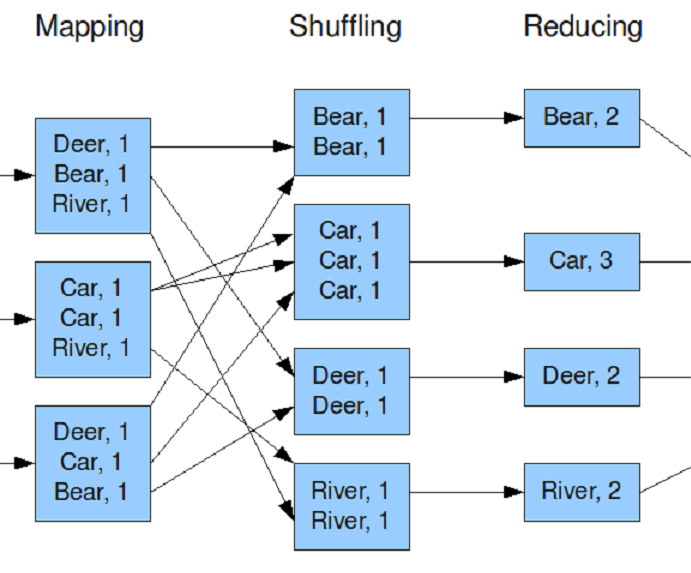 Suffix- σ
Egy reducerhez az azonos kulcsú key value-k kerülnek

Partícionálás kezdőbetűvel

Reducernek sortolva küld
Reverse lexiografikusan
Példa
< b x x  > : < d1 > 
< b x  > : < d2 >
< b a x  > : < d2, d3 >
< b > : < d3 >
τ = 3 és σ = 3

d1 = < a x b x x >
d2 = < b a x b x >
d3 = < x b a x b >
Suffix- σ stack
< b x x  > : < d1 > 
< b x  > : < d2 >
< b a x  > : < d2, d3 >
< b > : < d3 >
terms	counts
	
	b 0
Suffix- σ stack
< b x x  > : < d1 > 
< b x  > : < d2 >
< b a x  > : < d2, d3 >
< b > : < d3 >
x 0
	b 0
Suffix- σ stack
< b x x  > : < d1 > 
< b x  > : < d2 >
< b a x  > : < d2, d3 >
< b > : < d3 >
x 1
	x 0
	b 0
Suffix- σ stack
< b x x  > : < d1 > 
< b x  > : < d2 >
< b a x  > : < d2, d3 >
< b > : < d3 >
x 1 + 1
	b 0
Suffix- σ stack
< b x x  > : < d1 > 
< b x  > : < d2 >
< b a x  > : < d2, d3 >
< b > : < d3 >
b 2
Suffix- σ stack
< b x x  > : < d1 > 
< b x  > : < d2 >
< b a x  > : < d2, d3 >
< b > : < d3 >
a 0
	b 2
Suffix- σ stack
< b x x  > : < d1 > 
< b x  > : < d2 >
< b a x  > : < d2, d3 >
< b > : < d3 >
x 2
	a 0
	b 2
Suffix- σ stack
< b x x  > : < d1 > 
< b x  > : < d2 >
< b a x  > : < d2, d3 >
< b > : < d3 >
a 2
	b 2
Suffix- σ stack
< b x x  > : < d1 > 
< b x  > : < d2 >
< b a x  > : < d2, d3 >
< b > : < d3 >
b 4
Műveletigény
Ο(|d|) kulcs-érték pár (σ > |d|)
páronként Ο(|d|) hosszú
Ο(|d|2) byte transzfer
=> Javítottunk
Eredmények
Hadoop teszt
A szavak hasítva elegánsan (hálózati költségek)
MongoDB implementáció
Nincs saját rendező a fázisok között
Nincs partícionáló függvény (finalize)
Reducer algebrai tulajdonságai
Teljes futás / Byte transzfer
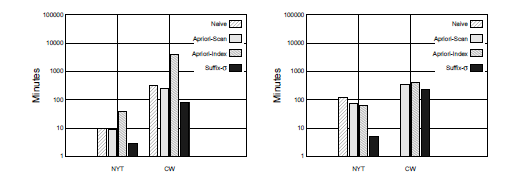 Futási idő
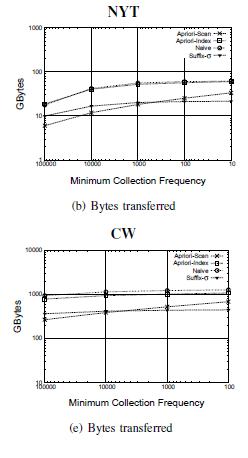 Byte transzfer
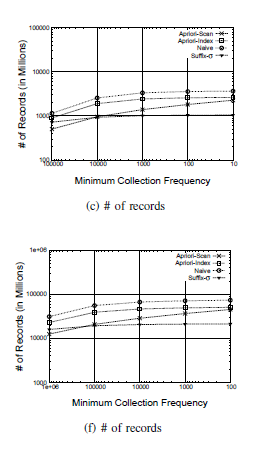 Kulcs-értékpárok